Early Pregnancy Bleeding
Mu’tah university – Faculty of Medicine
OBGYN rotation (2) – Sixth year
 
Done by: Bayan Odetallah, Dana Samer, Rawan Mahadin, Michael AlMadani 
Supervised by: Dr. Ahlam Al-Kharabsheh
ECTOPIC PREGNANCY
BAYAN ODETALLA
Definition
Ectopic pregnancy occurs when the developing blastocyst becomes implanted at a site other than the endometrium of the uterine cavity. 
Most serious cause of early pregnancy bleeding (life threatening)
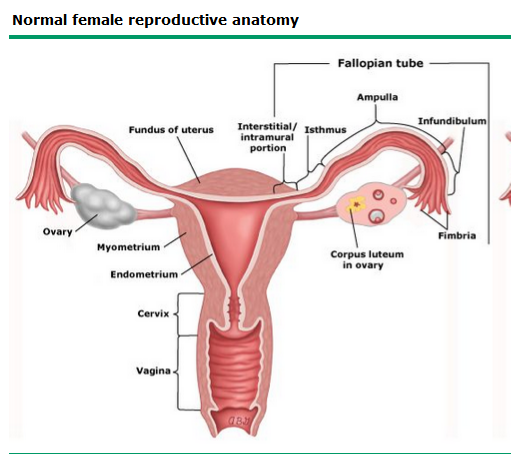 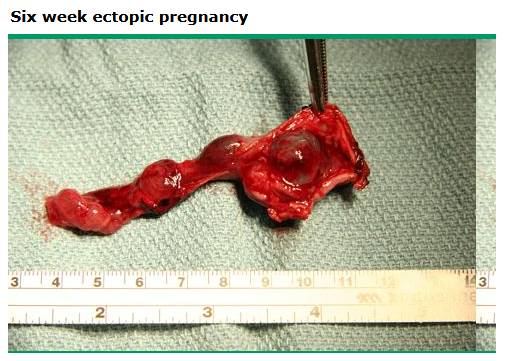 INCIDENCE AND EPIDEMIOLOGY
The prevalence of ectopic pregnancy among women who go to an emergency department with first trimester bleeding, pain, or both ranges from six to 16 percent 

Ectopic pregnancy occurs with some seasonal variation and is most common in June and December

The ectopic pregnancy maternal mortality ratio declined by 57 percent between the periods of 1980 to 1984 and 2003 to 2007, from 1.15 to 0.50 deaths per 100,000 live births. The mortality ratio was 6.8 times higher for African Americans than whites and 3.5 times higher for women older than 35 years than those younger than 25 years during 2003 to 2007.
PATHOLOGY
- Almost all ectopic pregnancies occur in the fallopian tube (98 percent). 
Ampullary (70 percent)
Isthmic (12 percent)
Fimbrial (11.1 percent)
Ovarian (3.2 percent),
Interstitial or cornual pregnancy (2.4 percent)
- Abdominal (1.3 percent)
- Cervical
- Rare types
Rudimentary uterine horn pregnancy  
Hysterotomy scar pregnancy 
Heterotopic pregnancy ( include both intauterine and extauterine pregnency)
RISK FACTORS
Moderate risk factors
-Previous genital infections: The odds ratios for ectopic pregnancy after two and after three or more episodes of chlamydial infection were 2.1 and 4.5, respectively 

-Intrauterine devices: Women using intrauterine contraceptive devices (IUD) have a lower incidence of ectopic pregnancy than non-contracepting women because the IUD works by preventing fertilization, as well as implantation. The rate of ectopic pregnancy in women using an IUD. However, IUC users are at higher risk of having an ectopic pregnancy if pregnancy occurs (1 in 2 pregnancies for the levonorgestrel-IUD and 1 in 16 pregnancies for the copper IUD versus 1 in 50 pregnancies among non-contraceptors)
Other risk factors

-Infertility
-Multiple sexual partners
-Smoking
-In vitro fertilization
-Vaginal douching
-Age : less than age 18 at the first sexual encounter slightly increases the risk of ectopic pregnancy
High risk factors

-      Previous ectopic      pregnancy : 15 percent overall risk
Tubal pathology and surgery: such as infection, surgery, congenital anomalies, or tumors.
In-utero DES exposure : nine fold increased risk
[Speaker Notes: DES: diethylstillboestrol]
CLINICAL MANIFESTATIONS
History   
The classic symptoms of ectopic pregnancy are  
-Abdominal pain 
-Amenorrhea 
-Vaginal bleeding 

In addition, blood leaking out of the fallopian tube may irritate the diaphragm and cause shoulder pain, whereas blood pooling in the posterior cul-de-sac (pouch of Douglas) may cause an urge to defecate.

 Lightheadedness or shock suggests tubal rupture has occurred, resulting in severe intraabdominal hemorrhage

May also be asymptomatic
Clinicians should consider ectopic pregnancy as a diagnosis in any patient of reproductive age with vaginal bleeding and/or abdominal pain who has the following characteristics:
Pregnant but does not have a confirmed intrauterine pregnancy.
Pregnant and conceived with in vitro fertilization. ( Heterotopic pregnancy.)
Pregnancy status uncertain, particularly if amenorrhea of >4 weeks preceded the current vaginal bleeding.
In rare cases, a patient who presents with hemodynamic instability and an acute abdomen that is not explained by another diagnosis.
Physical examination

-Vital signs may reveal orthostatic changes and, occasionally, low grade fever. 

-Findings on physical examination may include adnexal, cervical motion, and/or abdominal tenderness, an adnexal mass, and mild uterine enlargement.
DIAGNOSIS
Transvaginal ultrasound 
-Approximately 15 to 26 percent of women with ectopic pregnancy will have an initial US with no findings.

-Pseudosac : a small fluid collection that is centrally located within the endometrial cavity and is surrounded by a thick decidual reaction (20 percent of ectopic pregnancy)
Does not have an echogenic rim ( absence double decidual sac sign) 
Tends to be located in the middle of the uterine cavity rather than embedded in the decidua 
Can change in shape during the scan 
May appear to be complex since it contains blood
Decrease blood flow on doppler
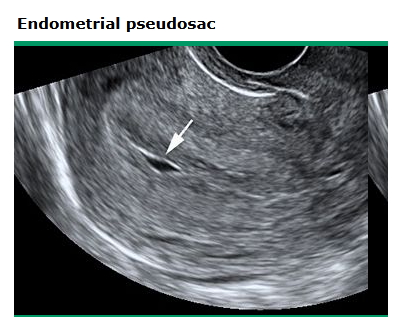 Decidual cysts : are small cysts within the endometrium that can be seen in either intrauterine or ectopic pregnancies
tend to have a thinner wall 
do not abut the endometrial canal 
are generally located in the peripheral endometrium at the myometrial junction 
can be multiple
Human chorionic gonadotropin

-     In pregnant patients, hCG can be detected in serum as early as six days after the luteinizing hormone surge (approximately 21 to 22 days after the first day of the last menstrual period in patients with 28-day cycles).

-    The mean doubling time for the hormone ranges from 1.4 to 2.1 days in early pregnancy.

In 85 percent of viable intrauterine pregnancies, the hCG concentration rises by at least 66 percent every 48 hours during the first 40 days of pregnancy; only 15 percent of viable pregnancies have a rate of rise less than this threshold. 

The slowest recorded rise over 48 hours associated with a viable intrauterine pregnancy was 53 percent

21 percent of ectopic pregnancies were associated with hCG levels that followed the minimum doubling time of a viable intrauterine pregnancy (defined in this series as ≥53 percent increase over two days)
Discriminatory zone

- It is defined as the serum hCG level above which a gestational sac should be visualized by ultrasound examination if an intrauterine pregnancy is present. 

- In most institutions, this serum hCG level is 1500 or 2000 IU/L with TVS (the level is higher [6500 IU/L] with transabdominal ultrasound). 

- However, a diagnosis of ectopic pregnancy cannot be made based on a single hCG result. 

Progesterone
-Serum progesterone concentrations are higher in viable intrauterine pregnancies than in ectopic pregnancies and intrauterine pregnancies that are destined to abort.
Other tests

-    Curettage: only if certain non viable intrauterine pregnancy 
Doppler: Blood flow in the arteries of the fallopian tube containing an ectopic pregnancy is 20 to 45 percent higher than in the opposite tube and the Doppler waveform shows low impedance
Laparoscopy
Culdocentesis
Magnetic resonance imaging
pregnancy is :
•Suspected when any of the following are present:
-An extraovarian adnexal mass or intraperitoneal bleeding on TVUS.
-An abnormally rising serum human chorionic gonadotropin (hCG) level.
-Abdominal pain and/or vaginal bleeding in a patient with risk factors for ectopic pregnancy.
•Confirmed when any of the following are present:
-An extrauterine gestational sac with a yolk sac or embryo on TVUS.
-No products of conception are identified on uterine aspiration (if performed).
-Ectopic pregnancy tissue is visualized at surgery with histologic confirmation following resection.
Management
Surgical 

Medical
 
Expectant
INDICATIONS FOR SURGICAL TREATMENT
-  Hemodynamic instability 
-  Impending or ongoing rupture of ectopic mass 
-  Contraindications to methotrexate 
-   Coexisting intrauterine pregnancy 
-   Not able or willing to comply with medical therapy post-treatment follow-up 
-   Lack of timely access to a medical institution for management of tubal rupture 
-   Desire for permanent contraception 
-   Known tubal disease with planned in vitro fertilization for future pregnancy (only in patients who are otherwise good candidates for surgical therapy) 
-   Failed medical therapy
A laparoscopic surgical approach is preferable to an open approach. 

In the presence of a healthy contralateral tube, salpingectomy should be performed in preference to salpingotomy.

In women with a history of fertility-reducing factors (previous ectopic pregnancy, contralateral tubal damage, previous abdominal surgery, previous pelvic inflammatory disease), salpingotomy should be considered.

If a salpingotomy is performed, women should be informed about the risk of persistent trophoblast with the need for serum B-hCG level follow-up. They should also be counselled that there is a small risk that they may need further treatment in the form of systemic methotrexate or salpingectomy.
MEDICAL TREATMENT
Methotrexate is a folic acid antagonist
The dose of MTX used to treat ectopic pregnancy (50 mg/m 2 or 1 mg/kg)
Optimal candidates 
Hemodynamically stable,
Willing and able to comply with posttreatment follow-up, 
Have a human chorionic gonadotropin beta-subunit (hCG) concentration ≤5000 mIU/mL
No fetal cardiac activity.
Contraindications for MTX
- Hemodynamically unstable 
- Signs of impending or ongoing ectopic mass rupture (ie, severe or persistent abdominal pain or >300 mL of free peritoneal fluid outside the pelvic cavity) 
- Clinically important abnormalities in baseline hematologic, renal or hepatic laboratory values 
- Immunodeficiency, active pulmonary disease, peptic ulcer disease 
- Hypersensitivity to MTX 
- Coexistent viable intrauterine pregnancy 
- Breastfeeding 
- Unwilling or unable to be compliant with post-therapeutic monitoring 
- Do not have timely access to a medical institution
Relative contraindications for MTX

-  High hCG concentration ( > 5000 mIU/ ml )-     Fetal cardiac activity 
Large ectopic size ≥3.5 cm
Free fluid confined in the pelvis
Sonographic evidence of a yolk sac 
Isthmic location of ectopic mass
High pretreatment folic acid level
Rate of hCG rise or fall prior to and within several days following treatment
Expectant management
CANDIDATES FOR EXPECTANT MANAGEMENT

Transvaginal ultrasound (TVUS) does not show a gestational sac or demonstrate an extrauterine mass suspicious for an ectopic pregnancy and 
 The beta-human chorionic gonadotropin (hCG) concentration is low (≤200 mIU/mL) and declining.
Contraindications for expectant management 
Hemodynamically unstable 
Signs of impending or ongoing ectopic mass rupture (ie, severe or persistent abdominal pain or >300 mL of free peritoneal fluid outside the pelvic cavity) 
hCG that is greater than 200 mIU/mL, is increasing, or is not declining 
Unwilling or unable to comply with monitoring 
Does not have timely access to a medical institution
outcome
In the absence of a history of subfertility or tubal pathology, women should be advised that there is no difference in the rate of fertility, the risk of future tubal ectopic pregnancy or tubal patency rates between the different management methods. 

Women with a previous history of subfertility should be advised that treatment of their tubal ectopic pregnancy with expectant or medical management is associated with improved reproductive outcomes compared with radical surgery.

Women receiving methotrexate for the management of tubal ectopic pregnancy can be advised that there is no effect on ovarian reserve.
Cumulative outcomes after 12 months: 
Pregnancy rate (66 percent)
Intrauterine pregnancy rate (56 percent)
Ectopic pregnancy rate (13 percent)
Live birth rate (31 percent).
Molar pregnancy
By: Dana samer
Non_obstertrical causes
Rawan mahadin
Cervicitis 
Cervical polyps 
Trauma
CERVICITS
Is  infectious or noninfectious inflammation of the cervix. 
The inflammation primarily affects the columnar epithelial cells of the endocervical glands but can also affect the squamous epithelium of the ectocervix
Acute cervicitis is usually caused by an infection; chronic cervicitis is usually not caused by an infection. Cervicitis may ascend and cause endometritis and pelvic inflammatory disease (PID)
Aetiology
The most common infectious cause of cervicitis is Chlamydia trachomatis, followed by Neisseria gonorrhoea; they are sexually transmitted. Other causes include herpes simplex virus (HSV), Trichomonas vaginalis, and Mycoplasma genitalium. Often, a pathogen cannot be identified. The cervix may also be inflamed as part of vaginitis (eg, bacterial vaginosis, trichomoniasis).


Noninfectious causes of cervicitis include gynaecologic procedures, foreign bodies (eg, pessaries, barrier contraceptive devices), chemicals (eg, in douches or contraceptive creams), and allergens (eg, latex
Symptoms and signs
Cervicitis may not cause symptoms. The most common symptoms are vaginal discharge and vaginal bleeding between menstrual periods or after coitus. 
Some women have dyspareunia, vulvar and/or vaginal irritation, and/or dysuria
Pain and fever are atypical in the absence of upper tract infection (endometritis, pelvic inflammatory disease) or herpes simplex virus infection.
[Speaker Notes: Urinary symptoms are generally due to concomitant urethritis, which occurs in approximately 15 percent of women with cervical chlamydia infection.]
Diagnosis
Hallmark findings — The classic findings at the time of speculum examination are (1) a purulent/mucopurulent discharge on the ectocervix or exuding from the endocervical canal or (2) bleeding upon touching the cervix with a cotton .
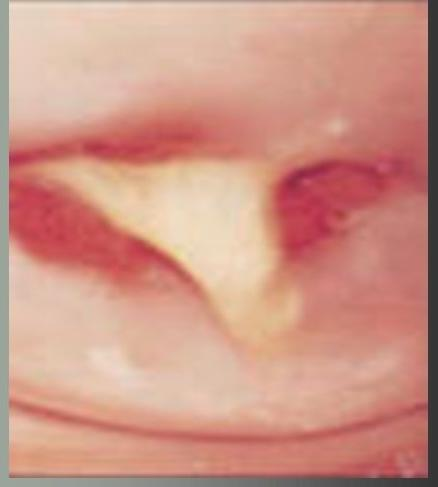 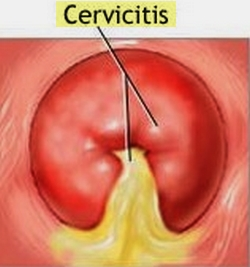 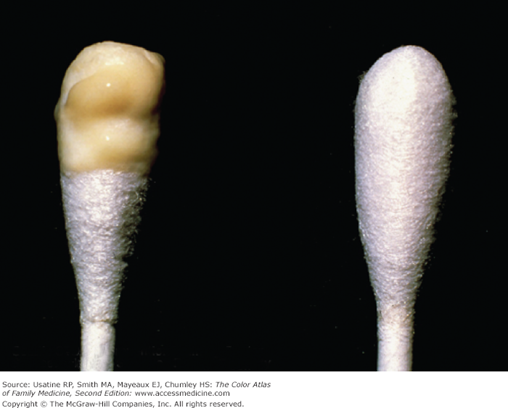 Laboratory evaluation
Testing for chlamydia and gonorrhea :nucleic acid amplification testing (NAAT) performed on a swab of vaginal fluid, an endocervical sample or urine 
Vaginal pH and saline microscopy – As women with cervicitis may also have concurrent vaginitis, we perform vaginal pH and saline microscopy
Testing for M. genitalium – NAATs are the only clinically useful method of detecting M. genitalium on urogenital specimens.
[Speaker Notes: Gonorrhea also diagnosed by culture (Thayer Martin)]
Treatment
start empiric antibiotic therapy at the time of initial evaluation, without waiting for results of laboratory tests
No data suggest different treatment is warranted for pregnant women, although doxycycline should be avoided 
Chlamydial infection: Azithromycin 1 g orally once or with doxycycline 100 mg orally twice a day for 7 days
Gonorrhea: Ceftriaxone 250 mg IM once plus azithromycin 1 g orally once (due to emerging resistance of N. gonorrhoeae to cephalosporins
If cervicitis persists despite this treatment, reinfection with chlamydiae and N. gonorrhoeae should be ruled out, and empiric treatment with moxifloxacin 400 mg orally once a day for 7 to 14 days (eg, for 10 days) should be started to cover possible M. genitalium infection
Test of cure (performed at one month post-treatment) for chlamydia and gonorrhea is not required unless symptoms persist or the woman is pregnant . However, repeat testing three to six months after a diagnosis of either of these sexually transmitted infections is recommended, given high rates of recurrent infection documented in many populations.
Cervical polyps
Cervical polyps commonly occur during the reproductive years, especially after age 40 years and The aetiology is unknown.
Two types : endocervical ( red) ectocervical (pink)
Post coital bleeding or vaginal discharge is m c s
In pregnancy polyps may develop due to hyper estrogen status 
there are no management guidelines available for pregnancy. Some electronic sources suggest removal of polyps in pregnancy while most experienced obstetricians would choose expectant management to avoid the problem of heavy bleeding
Trauma
Apparent from history (eg laceraton of the cenix or vegina due to istrumentaton or abuse, sometimes a complicaton of chorionic villus sampling or amniocentesis)
 Cinical evaluation Question about possible domestic violence if appropriate
Miscarriage
By: Michael K. Madani
Definition
- Spontaneous miscarriage refers to a pregnancy that ends spontaneously before the fetus has reached viable gestational age. 
The World Health Organization defines it as expulsion or extraction of an embryo or fetus weighing 500 g or less from its mother
In Jordan the age of viability is 24 weeks
Incidence
 Spontaneous miscarriage is the most common complication of early pregnancy. 
The frequency decreases with increasing gestational age. 
8 to 20 percent of clinically recognized pregnancies under 20 weeks of gestation will undergo spontaneous miscarriage; 80 percent of these occur in the first 12 weeks of gestation. 
The overall risk after 15 weeks is low (about 0.6 percent) for chromosomally and structurally normal fetuses, but varies according to maternal age and ethnicity.
Risk factors
Age  — Advancing maternal age is the most important risk factor for spontaneous miscarriage in healthy women. 
Previous spontaneous abortion  — The risk of miscarriage in future pregnancy is approximately 20 percent after one miscarriage, 28 percent after two consecutive miscarriages, and 43 percent after three or more consecutive miscarriages. 
Smoking  — 
Alcohol  —  
Cocaine  — 
Nonsteroidal antiinflammatory drugs  — 
Fever  — 
Caffeine  — 
Prolonged time to pregnancy  — 
Low-folate level  —
Maternal weight  — Prepregnancy body mass index less than 18.5 or above 25 kg/m2 has been associated with an increased risk of infertility and miscarriage
Celiac disease  — Untreated celiac disease may be associated with a higher risk
Etiology
Chromosomal abnormalities  —  account for approximately 50 percent of all miscarriages. 
The earlier the gestational age at abortion, the higher the incidence of cytogenetic defects:
Autosomal trisomies — 52 percent: Trisomy 16 is the most common autosomal trisomy.  
Monosomy X (Turner syndrome) — 19 percent 
Polyploidies — 22 percent 
Other — 7 percent 
Congenital anomalies  — 
Trauma  — Invasive intrauterine procedures/trauma, such as chorionic villus sampling and amniocentesis
Host factors  — As an example, congenital or acquired uterine abnormalities (eg, uterine septum, submucosal leiomyoma, intrauterine adhesions) 
Acute maternal infection with any of a large number of organisms (eg, Listeria monocytogenes, Toxoplasma gondii, parvovirus B19, rubella, herpes simplex, cytomegalovirus, lymphocytic choriomeningitis virus) can lead to abortion from fetal or placental infection i.e: TORCH infection. 
Maternal endocrinopathies (eg, thyroid dysfunction, Cushing's syndrome, polycystic ovary syndrome) 
A hypercoagulable state due to inherited or acquired thrombophilia and abnormalities of the immune system (eg, systemic lupus erythematosus, antiphospholipid syndrome)
Unexplained  —
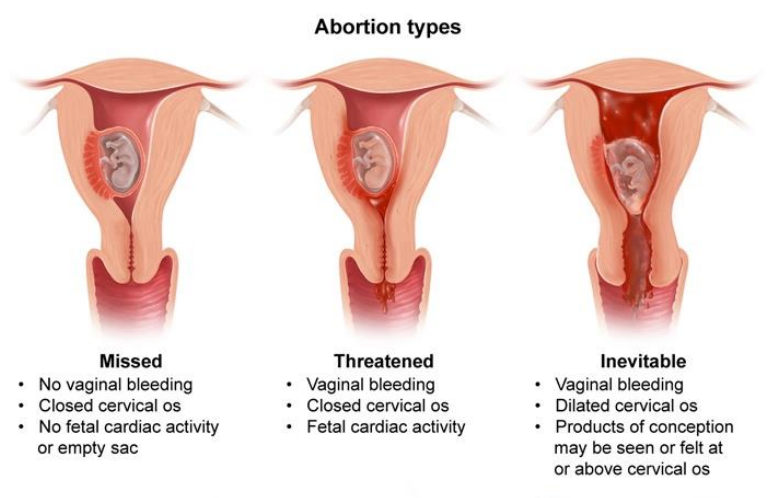 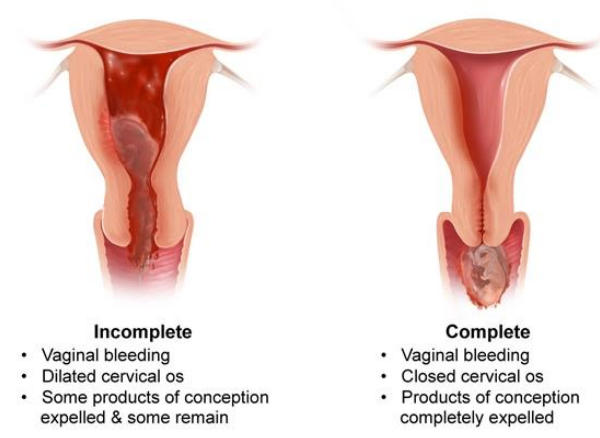 Clinical manifestation and diagnosis
Threatened miscarriage: 
Bleeding through a closed cervical os in the first half of pregnancy. 
The bleeding is often painless, but may be accompanied by minimal/mild suprapubic pain. 
On examination: the uterine size is appropriate for gestational age and the cervix is long and closed. Fetal cardiac activity is detectable by ultrasound or Doppler examination if the gestation is sufficiently advanced. The exact etiology of bleeding often cannot be determined and is frequently attributed to marginal separation of the placenta. 
90 to 96 percent of pregnancies with both fetal cardiac activity and vaginal bleeding at 7 to 11 weeks of gestation will result in an ongoing pregnancy, with the higher success rate occurring at the later gestational ages.
Women with threatened miscarriage have traditionally been managed by observation until their symptoms resolve, 
The use of progestins to reduce the risk of miscarriage among women with threatened miscarriage is controversial. 
Bed rest is commonly recommended, but randomized trials have not found that bed rest at home or in the hospital is beneficial in preventing fetal loss in women with threatened spontaneous miscarriage. 
Abstinence from sexual intercourse is also typically advised, although there are no data to support this.
Inevitable miscarriage :

When miscarriage is imminent, bleeding increases, painful uterine cramps/contractions reach peak intensity, and the cervix is dilated. 
The gestational tissue can often be felt or visualized through the internal cervical os.
Complete miscarriage: 

If a complete miscrriage has occurred, the uterus is small and well contracted with a closed cervix, scant vaginal bleeding, and only mild cramping. 
Complete evacuation of uterine content.
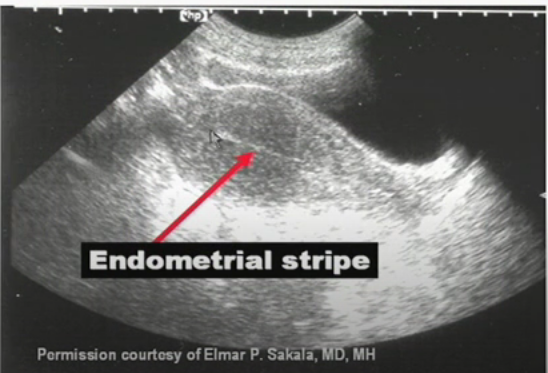 Incomplete miscarriage:

also called an miscarriage with retained products of conception. 
On examination the cervical os is open, gestational tissue may be observed in the vagina/cervix, and the uterine size is smaller than expected for gestational age, but not well contracted. 
The amount of bleeding varies, but can be severe enough to cause hypovolemic shock. Painful cramps/contractions are often present.
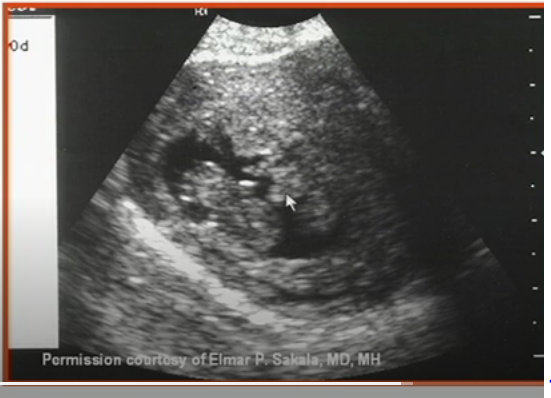 Missed miscarriage : 

refers to in-utero death of the embryo or fetus prior to the age of viabilty, with retention of the pregnancy for a prolonged period of time.
 Women may notice that symptoms associated with early pregnancy (eg, nausea, breast tenderness) have abated and they don't "feel pregnant" anymore; vaginal bleeding may occur. 
The cervix is usually closed.
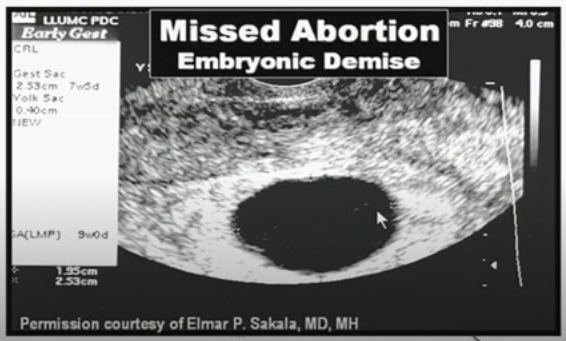 A definite diagnosis of nonviable intrauterine pregnancy (missed miscarriage) can be made based upon either of the following criteria: 
1-Absence of embryonic cardiac activity in an embryo with crown-rump length greater than 7 mm. 
2-Absence of a yolk sac when the mean sac diameter is 13 mm. 
3-Absence of an embryonic pole when the mean sac diameter (average of diameters measured in each of three orthogonal planes) is greater than 25 mm measured transabdominally or greater than 18 mm by the transvaginal technique
General approach to a patient suspected to have a miscarriage
[Speaker Notes: IUP: intrauterine pole 
POC: products of conception]
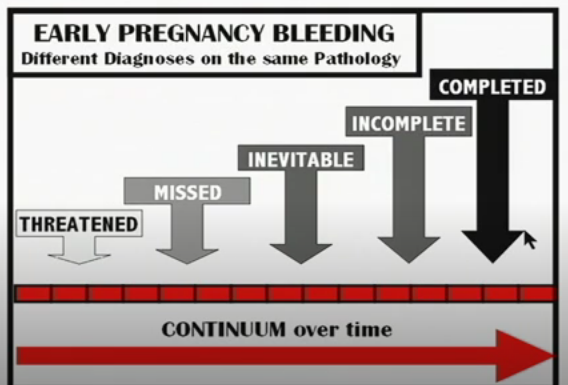 Surgical management:  
The conventional treatment of first or early second trimester failed pregnancy (up to 12 weeks) is dilatation and curettage (D&C) or 
Dilatation and evacuation (D&E) (after 12 weeks):  to prevent potential hemorrhagic and infectious complications from the retained products of conception.

This procedure carries anesthesia risks and complications such as uterine perforation, intrauterine adhesions, cervical trauma, and infection, which might lead to subsequent infertility or ectopic pregnancy
Medical treatment: 
Usually after 12 weeks
Misoprostol (a prostaglandin E1 analog) is the most commonly used such agent. 

The advantages of misoprostol over other drugs (including prostaglandin E2) are its low cost, low incidence of side effects when given intravaginally, stability at room temperature, and ready availability. The risk of a major complication is rare
Septic miscarriage  
Common clinical features of septic miscarriage include fever, chills, malaise, abdominal pain, vaginal bleeding, and discharge, which is often sanguinopurulent. 
Physical examination may reveal tachycardia, tachypnea, lower abdominal tenderness, and a boggy, tender uterus with dilated cervix. 
Infection is usually due to Staphylococcus aureus, Gram negative bacilli, or some Gram positive cocci. Mixed infections, anaerobic organisms, and fungi, can also be encountered. The infection may spread, leading to salpingitis, generalized peritonitis, and septicemia. 
Most spontaneous miscarriasge are not septic. Septic abortion is, however, a common complication of illegally performed induced abortion. Infrequently, septic miscaariage is related to foreign bodies (eg, intrauterine contraceptive device, laminaria), invasive procedures (eg, amniocentesis, chorionic villus sampling), maternal bacteremia, or incomplete spontaneous or legally induced abortion.
Suspected septic abortion with retained products of conception should be managed by: 
1-Stabilizing the patient 
2-Obtaining blood and endometrial cultures 
3-Promptly administering parenteral broad spectrum antibiotics 
4-Surgically evacuating the uterine contents 
Evacuation of the uterus should begin promptly after initiating antibiotics and stabilizing the patient in cases of suspected septic abortion or retained products of conception as delay in evacuation may be fatal
Early pregnancy bleeding(Approach)
What is Early pregnancy bleeding?
Vaginal spotting or bleeding before 20 weeks gestation. (1st trimester & early 2nd trimester). 

Causes (Mainly): 
- miscarriage reported in about 10%-57% of patients (10% if presence of fetal cardiac activity).
- ectopic pregnancy in about 1%-2%.
- other cause (including trophoblastic disease and lesions of cervix/vagina) in < 1%.
General causes of early pregnancy bleeding
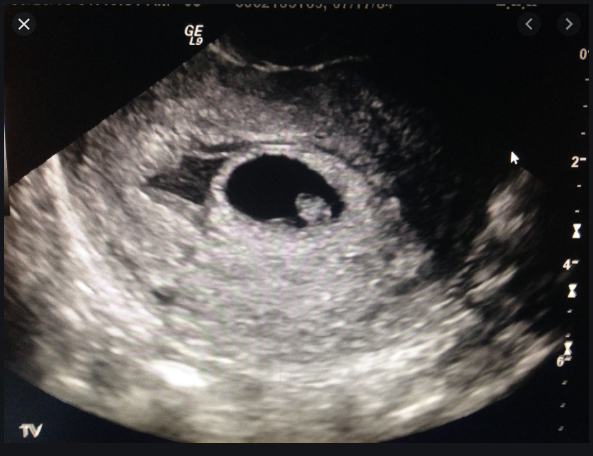 Obstetric causes: 

Viable pregnancy
Implantation bleeding
occurs about 9 days after ovulation and fertilization when fertilized ovum attaches to the uterine lining
characterized by light pink or brownish discharge
not similar to typical menses
may be accompanied by mild cramping
up to 25% of women experience bleeding in the first and early second trimester of pregnancy with about half of these resulting in viable pregnancies 
subchorionic hemorrhage - blood between chorion and uterine wall seen on sonography
Embryonic demise
embryo larger than 5 mm without cardiac activity
also referred to as "missed abortion"
Anembryonic pregnancy
presence of gestational sac > 18 mm without evidence of embryonic tissue (yolk sac or embryo)
also referred to as "blighted ovum"
Incomplete abortion
spontaneous loss of pregnancy before 20 weeks gestation during which some, but not all, products of conception have passed
Cont. Obstetric causes
ectopic pregnancy
pregnancy outside uterine cavity
often in fallopian tube but may occur in broad ligament, ovary, cervix, or elsewhere in abdomen
gestational trophoblastic disease (or hydatidiform mole)
complete mole is placental proliferation in absence of fetus often with 46, XX chromosomal composition entirely derived from paternal source
partial mole is molar placenta occurring with fetus often genetically triploid (69, XXY chromosomal composition)
threatened abortion
bleeding before 20 weeks gestation in presence of closed cervix and embryo with cardiac activity
Non-obstetrical causes:
cervicitis (such as, chlamydia genital infection or gonococcal cervicitis)
vulvovaginitis
urinary tract infection (UTI)
trauma
cervical cancer
cervical polyps
nonvaginal causes of bleeding (such as, hemorrhoids)
uterine anomalies
Typical approach to a case with early pregnancy bleeding
In History the following must be included: 
Determine date of first day of last normal menses to estimate gestational age. 
Determine extent of vaginal spotting or bleeding. 
-    Ask about pain symptoms may have lower abdominal pain or cramping, characterized as: 
unilateral or diffuse
mild-to-severe
May have chest pain, which along with syncope and shortness of breath, may suggest anemia from significant blood loss
shoulder tip pain may indicate intra-abdominal bleeding
Cont. History
abdominal trauma
obstetric history, including
prior miscarriages
previous ectopic pregnancy
previous tubal surgery
other tubal abnormality
history of infertility
in vitro fertilization
intrauterine device use
use of progestin-only pill
sterilization 
history of bleeding disorders, such as von Willebrand disease, hemophilia A, acquired hemophilia A, hemophilia B.
Cont. History
Medication history
Ask about use of any medications associated with increased risk of early pregnancy loss, such as:
itraconazole
methotrexate
nonsteroidal anti-inflammatory drugs
paroxetine
retinoids
venlafaxine
Cont. History
Past medical history (PMH)
ask about presence of any factors associated with early pregnancy loss, including maternal history:
chronic diseases, including
antiphospholipid antibody syndrome
polycystic ovary syndrome
celiac disease
thyroid disease
uncontrolled diabetes
reproductive tract abnormalities, including
congenital uterine anomalies
uterine leiomyoma
shortened cervix
uterine adhesions
infections, including
Chlamydia
Listeria
syphilis
toxoplasmosis
vaginal Mycoplasma
Ureaplasma
pelvic inflammatory disease (PID)
Cont. History
Social history (SH)
ask about presence of any factors associated with early pregnancy loss, including: 
moderate alcohol use
caffeine use
cigarette smoking (≥ 10 cigarettes per day)
cocaine use
exposure to
ionizing radiation
pesticides
unscavenged anesthetic gases
Physical Exam for a patient that came with early pregnancy bleeding
- Vitals are a must. 
For example: patients with incomplete or septic spontaneous abortion may present with symptoms of hypovolemic shock, including tachycardia and/or arrhythmia, tachypnea or dyspnea, fever or low body temperature, hypotension and/or syncope. 

- In stable patients, physical exam should include auscultation of fetal heart sounds on Doppler (if ≥ 10-11 weeks since patient's last normal menses)
Cont. Examination
- Skin (How does the pt. look?): women with incomplete or septic miscarriage may present with pallor, cool, clammy skin. 
- Abdomen: check for peritoneal signs and abdominal tenderness that may be associated with ectopic pregnancy, periumbilical ecchymosis  (Cullen sign) and ecchymosis over the flanks  (Turner sign) may occur with any process causing hemoperitoneum, including ruptured ectopic pregnancy.
Cont. Examination
Pelvic
in stable patients, pelvic exam should include: 
documentation of size and position of uterus
auscultation of fetal heart sounds on Doppler (if ≥ 10-11 weeks since patient's last normal menses)
bimanual examination to assess
uterine size
dilation of cervical os
presence of adnexal masses
pelvic tenderness and cervical motion tenderness, which may suggest ectopic pregnancy
speculum examination, may be useful to assess for
visible products of conception in cervical os or vaginal wall
Non-obstetric cause of bleeding (such as, cervicitis, vaginitis, cystitis, trauma, cervical cancer, polyps, or hemorrhoids)
Initial Investigations
Complete blood count. 
Perform bedside transvaginal ultrasound if possible for stable patient with no other cause of bleeding identified and no products of conception visible on exam. 
Obtain beta human chorionic gonadotropin level in stable patient with nondiagnostic transvaginal ultrasound. 
Determine maternal blood type and Rh status.
CASE 1
History

 A 27-year-old  married woman attends the emergency department with irregular vaginal bleeding and abdominal discomfort。
She noticed the bleeding 2 days previously and it is dark red , sufficient for her to need to wear a sanitary towel , but not heavy ，The abdominal discomfort is suprapubic and crampy , slightly more on the right-hand side, She is systemically well with no fever, change in appetite , nausea or vomiting , She Says that her bowel and urinary habits are normal。
Her last menstrual period commenced 45 days previously and she usually has bleeding for 3-5days every 28-35 days。
She has never been pregnant。
had a sexual health screen 6 months ago at the genitourinary clinic where she was told all her swabs were negative。
She has no previous gynaccologieal history and no significant previous medical problems
Examinaton
The blood pressure is 128/72 mmHg and heart rate is 82/min. The abdomen is soft and non-distended. There is tenderness on deep palpation in the suprapubic and right iliac fossa regions, but no rebound tenderness or guarding ,Bimanual examinon is not performed .

INVESTIGATION
Urinary pregnancy  test : positive
Transvaginal u/s scan is shown in fig 41.1
The woman is taken for laparoscopy after the u/s scan and fig 41.2 shows the findings
Questions- what is the diagnosis?- what are the management options in this case?- how would you counsel the woman postoperatively ?
Case 2
A 35-year-old woman presents with vaginal bleeding at 8 weeks 3 days' gestation. She has never been pregnant before. Bright red 'spotting' commenced 7 days ago, which she thought was normal in early pregnancy. However since then the bleeding is now almost as heavy as a period. There are no clots. She has no abdominal pain. Systemically she has felt nausea for 3 weeks and has vomited occasionally. She has regular periods bleeding for 5 days every 28 days, and has never had any known sexually transmitted infections.
On Examination:
The heart rate is 68/min and blood pressure is 108/70 mmHg. The abdomen is soft and non-tender. Speculum reveals a normal closed cervix with a small amount of fresh blood coming from the cervical canal. Bimanually the uterus feels bulky and soft, approximately 10 weeks in size. There is no cervical excitation or adnexal tenderness.

 Beta HCG was 460,514 mIU/mL.
The ultrasound scan shows a mixed echogenicity appearance in the uterus, There is no recognizable gestational sac or fetus.
Case 3
A 23-year-old woman, gravida 1 para 0, at 12 weeks gestation comes to the office for vaginal bleeding after intercourse. She had intercourse 12 hours ago and has since noticed blood in the toilet after urination and bright red blood on the toilet paper. She has no medical history and takes no medications. The patient reports occasional alcohol use before pregnancy, but no tobacco or illicit drugs. Blood pressure is 120/70 mm Hg and pulse is 65 min. Fetal heart rate is normal by office Doppler. Pelvic examination shows normal external genitalia and a thick, yellow malodorous discharge in the vagina that is tinged with blood. The cervix is closed and bleeds after being touched with a cotton applicator, no masses are noted. Bimanual examination shows an enlarged uterus but no cervical motion tenderness, adnexal masses, or tenderness Which of the following is the most likely diagnosis?
Acute cervicitis 
Bacterial vaginosis 
Cervical polyp 
Complete hydatidiform mole
Inevitable abortion 
Threatened abortion 
Von Willebrand disease
Case 4
A 34-year-old G3P0020 woman presents to the office at 8 weeks’ gestation for her first prenatal visit. This is a planned and desired pregnancy. Her obstetric history is significant for one prior elective termination and one spontaneous abortion. It took her and her husband just over 1 year to conceive this pregnancy. She is afebrile, normotensive with a normal pulse. Pelvic examination reveals a 7- to 8-week-sized uterus with normal adnexa. Her cervix is closed and there is no vaginal bleeding. An office ultrasound is performed and an IUP is seen with a crown–rump length consistent with 7 weeks and 2 days gestation. Unfortunately, no fetal heart beat is seen.
Q1
What is your diagnosis? 
A- Incomplete abortion
B- Threatened abortion 
C- Ectopic pregnancy 
D- Missed abortion 
E- Inevitable abortion
Q2
You offer the patient either medical or surgical management. She opts for medical management and takes mifepristone in the office with the plan to take misoprostol the next day. The following evening, you receive a call that the patient has presented to the emergency department with heavy vaginal bleeding. Her vital signs are as follows: temperature, 37°C; BP, 90/52; pulse rate, 100 beats per minute; respirations, 16 breaths per minute; and 100% oxygen saturation on room air. Pelvic examination reveals active bleeding from an open cervical os. Pelvic ultrasound reveals partial retention of fetal products. What is your new diagnosis?
A- Incomplete abortion 
B- Threatened abortion 
C- Ectopic pregnancy. 
D- Missed abortion 
E- Inevitable abortion
Q3
The emergency department team obtains IV access and draws blood for a CBC, type and screen and quantitative β-hCG level. An IV fluid bolus is given. Her hematocrit is 30.6%, she is RH positive, and the β-hCG is pending. What is your next step in the management of this patient? 
A- Reassure the patient and send her home 
B- Proceed with dilation and curettage 
C- Administer RhoGAM 
D- Administer vasopressors 
E- Transfer the patient to the ICU
Q4
The patient stabilizes and is discharged. She follows up in your office 1 week later and wants to know why she had a miscarriage as well as her risk of future miscarriages. Which of the following is not true? 

A- As much as 80% of first-trimester SABs are due to abnormal chromosomes. 
B- The most common chromosomal abnormality is autosomal trisomy.
C- Ninety-five percent of the chromosomal abnormalities are due to errors in paternal gametogenesis. 
D- Her risk of a third miscarriage is 25% to 30%. 
E- Because of her advancing age, she should consider evaluation for recurrent pregnancy loss, starting with parental karyotyping.
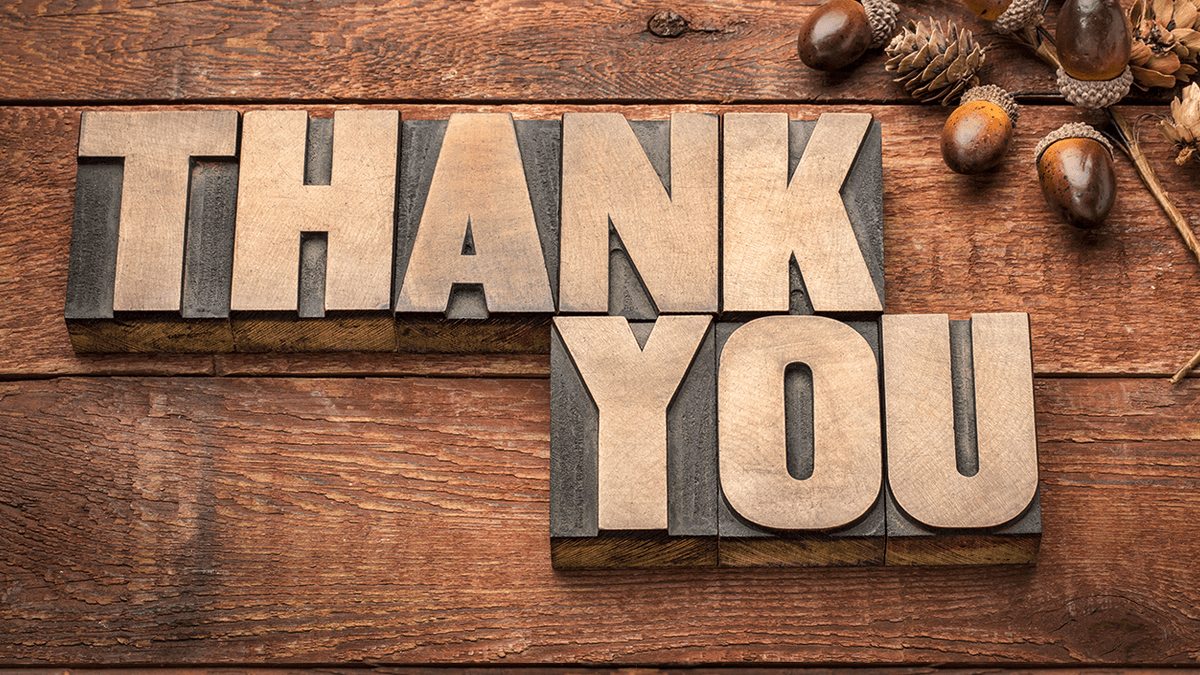